University of Central FloridaCOP 2500 Concepts in Computer Science
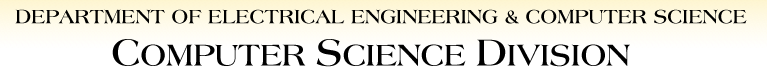 Agenda
Administrative information
JavaScript lecture
Dialog boxes / Alerts
Comments
Administrative Information
Instructor
Instructor
Josh Lazar
Office location:  By Appointment
Office hours
Tuesday and Thursday 6:00 – 7:00 PM by appointment
Email:  jlazar@labs.cs.ucf.edu
Teaching Assistants
Teaching Assistants
Name: Kumar Poojari
Email:  kumar.raghav@knights.ucf.edu
Name: James Choi
Email: jchoi2012@knights.ucf.edu
Lab Schedule
Lab location: ENG1 O187 
Section 11 – Tuesday 2:30 P.M – 3:45 P.M. 
Section 12 – Tuesday 6:00 P.M – 7:15 P.M.
Section 13 – Thursday 1:00 P.M. – 2:15 P.M. 
Section 14 – Thursday 2:30 P.M – 3:45 P.M.  
Section 15 – Thursday 6:00 P.M – 7:15 P.M.
JavaScript
User Interaction With JavaScript
Interaction with the user is accomplished using dialog boxes which are created via the methods
alert()
prompt()
confirm()
alert()
Used to send a warning to the user or alert them to some action
Examples of usage
Data not entered correctly
Browser doesn’t support a specific plug-in
Debugging 
Creates an independent windows called dialog box 
Format  
alert(“String of text”);
alert(expression);
alert()
Example output
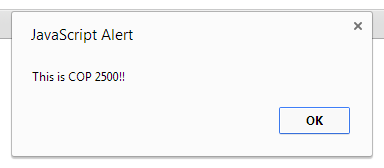 alert()
HTML is NOT rendered in a message string
Can include escape sequences
Format  
alert(“String of text\n More text”);
alert(expression);
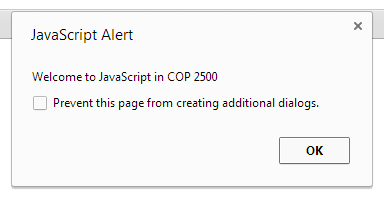 prompt()
Used to ask the user for information such as name, password, etc…
Prompt dialog box provides a single textfield box for input
When user enters data, the value is returned
prompt() method takes two arguments
String of text displayed to the user
 String of text that is the initial default value for the dialog box
prompt()
Format
The value(s) in the parenthesis is an argument
prompt(message);
prompt(message, defaultText);
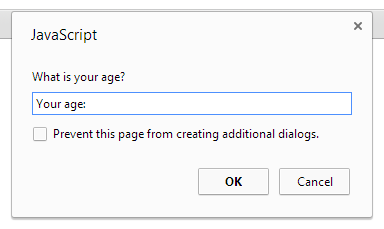 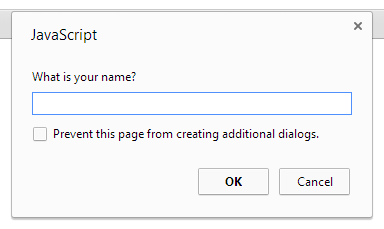 confirm()
Used to confirm a user’s answer to a question
User must agree before the action is complete
Examples include
Online orders
Bill payments
Two options
OK
Cancel
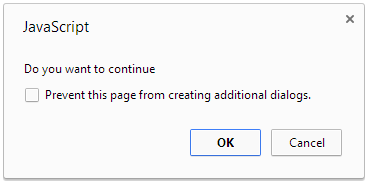 confirm()
Format
Encapsulated in an if() statement
if ( confirm(“Do you want to continue?”) == true) {
alert(“You want to continue”);
}
else {
alert(“You don’t want to continue”);
}
Comments
JavaScript Comments
/*
This is a BLOCK COMMENT
because you can have enter lines
and as many lines as you want
*/

// This is an INLINE COMMENT because it is only for one line

<!-- This is another format of the INLINE COMMENT -->
HTML Comments
<!-- This is another format of the INLINE/BLOCK COMMENT works in HTML too 
-->
Questions
Any questions?